Brede welvaart, MKBA en gebiedsontwikkeling
Contactpersonen: Rob Euwals, Tijl Hendrich, Koen van Ruijven, Joep Tijm
December 2023
www.cpb.nl  |  @CPBnl
Road map
MKBA en brede welvaart 
Leefbaarheidseffecten van investeringen in infrastructuur
Ondertunneling A2 Maastricht
Ondertunneling spoorlijn Delft
Stationsproject Tilburg
Stationsproject Breda
Gebiedsontwikkeling
2
November 2023
1: MKBA en brede welvaart
Een MKBA probeert de effecten van een project of beleidsoptie op de welvaart van Nederland in te schatten.
CPB en PBL verantwoordelijk voor methodologie (Algemene Leidraad, 2013).
Brede welvaart => beyond GDP, ofwel met GDP missen we vaak veel.

Voorbeeld ondertunneling A2 Maastricht
3
November 2022
2: Effect van ondertunneling A2 (Maastricht)
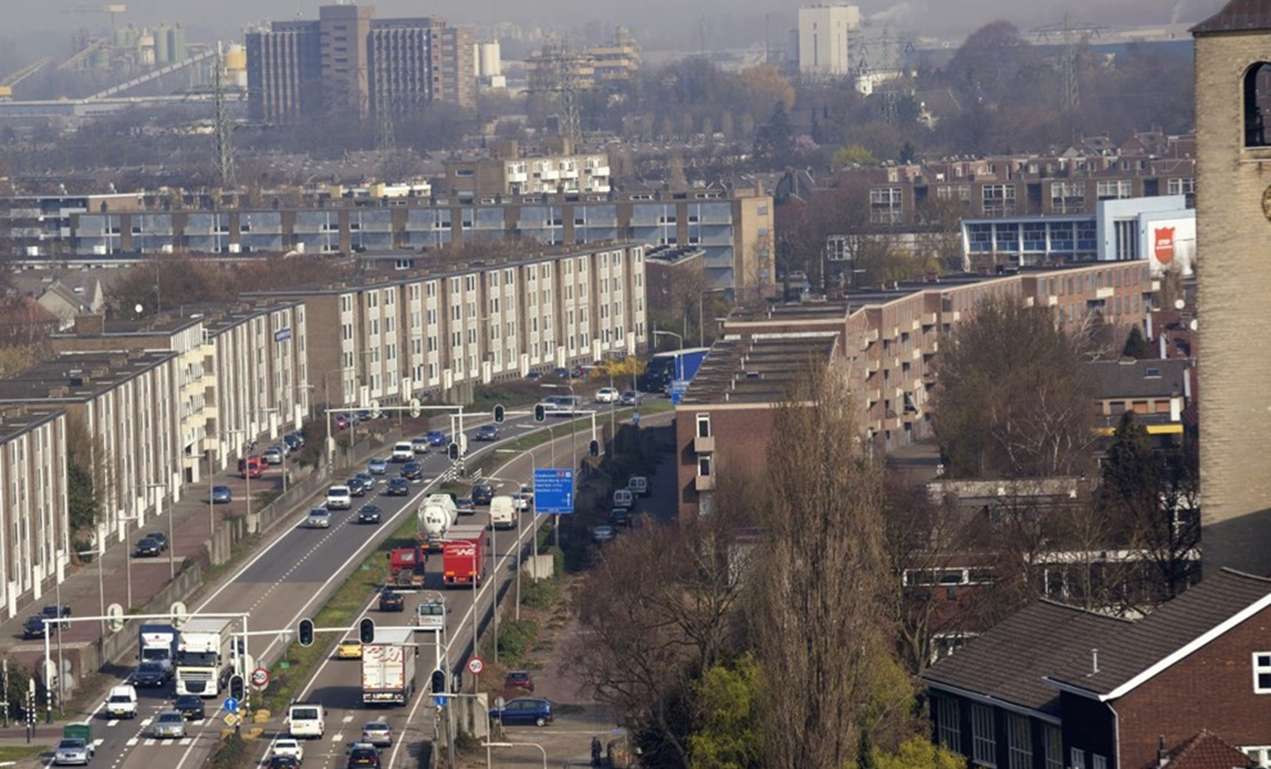 4
November 2023
2: Effect van ondertunneling A2 - Maastricht
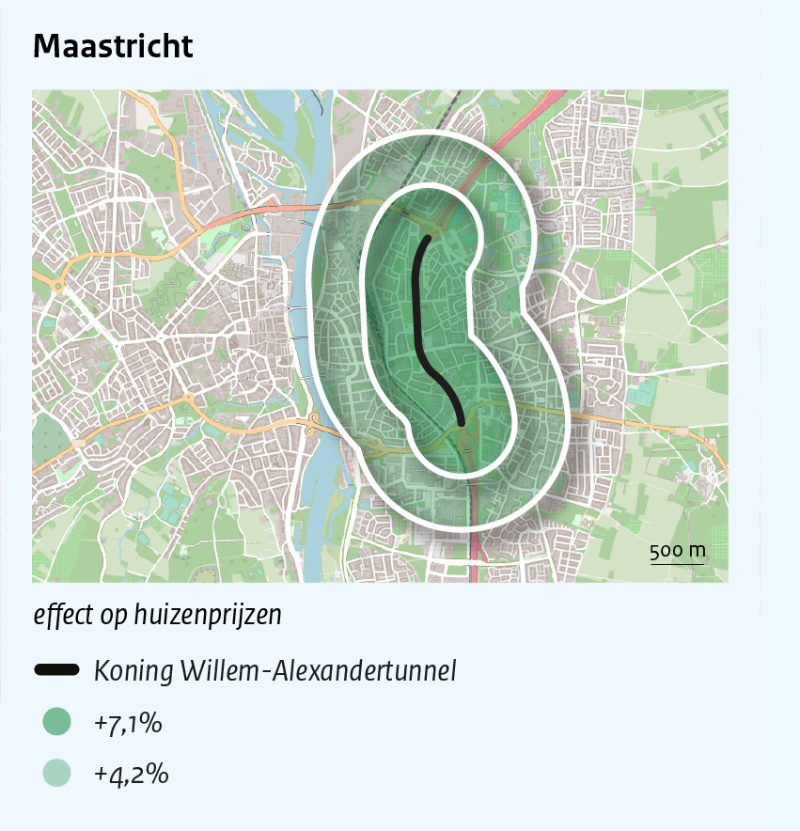 Huizenprijzen (NVM)
Soort dif-in-dif
Voor en na opening tunnel
Controle: huizen verder weg
Totale effect: +/- 200 miljoen
5
November 2022
2: Effect van ondertunneling spoorlijn Delft
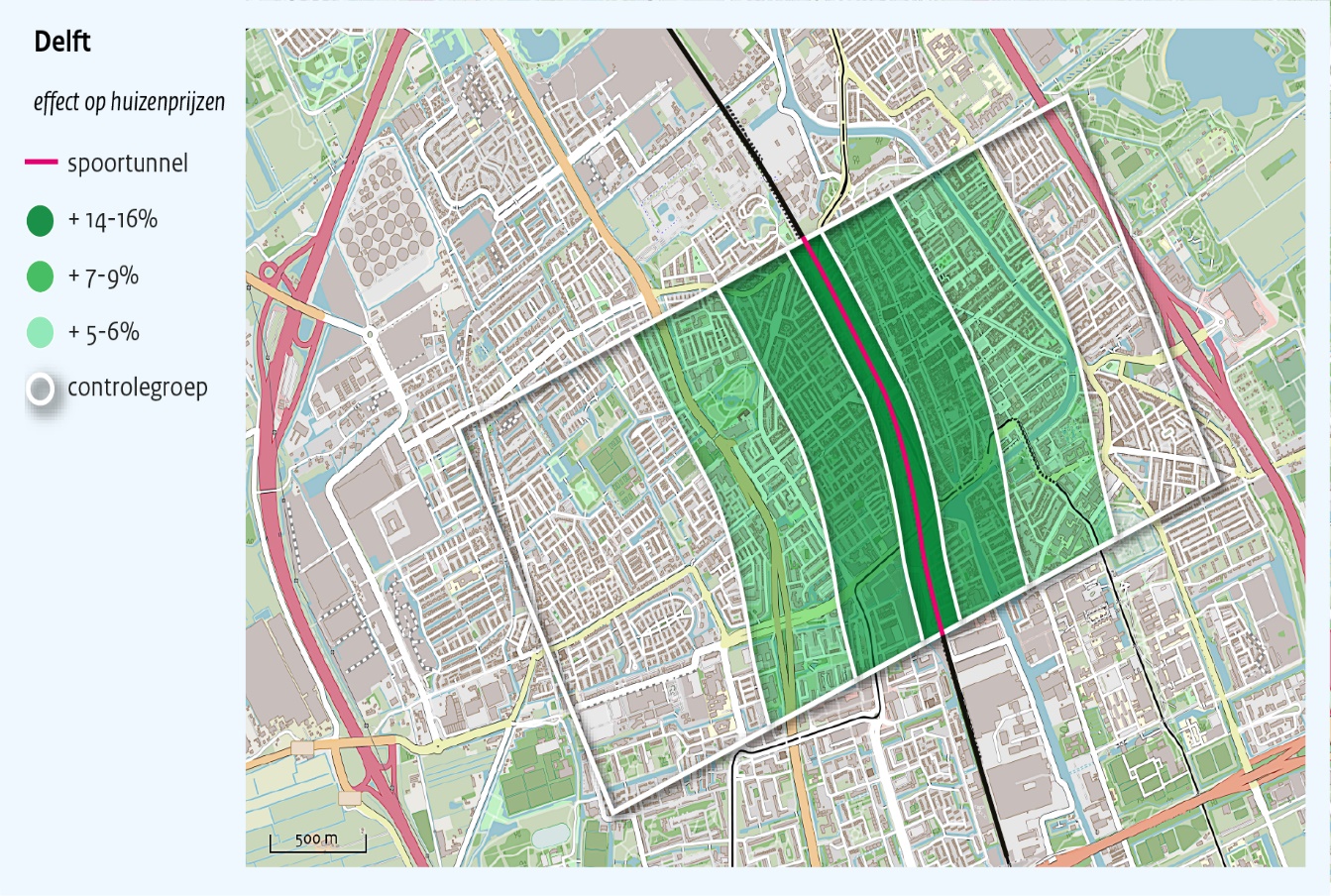 Huizenprijzen (NVM)
Soort dif-in-dif
Voor en na opening tunnel
Controle: vergelijkbare steden
Totale effect: +/- 400 miljoen
6
November 2022
2: Effect van stationsproject Tilburg
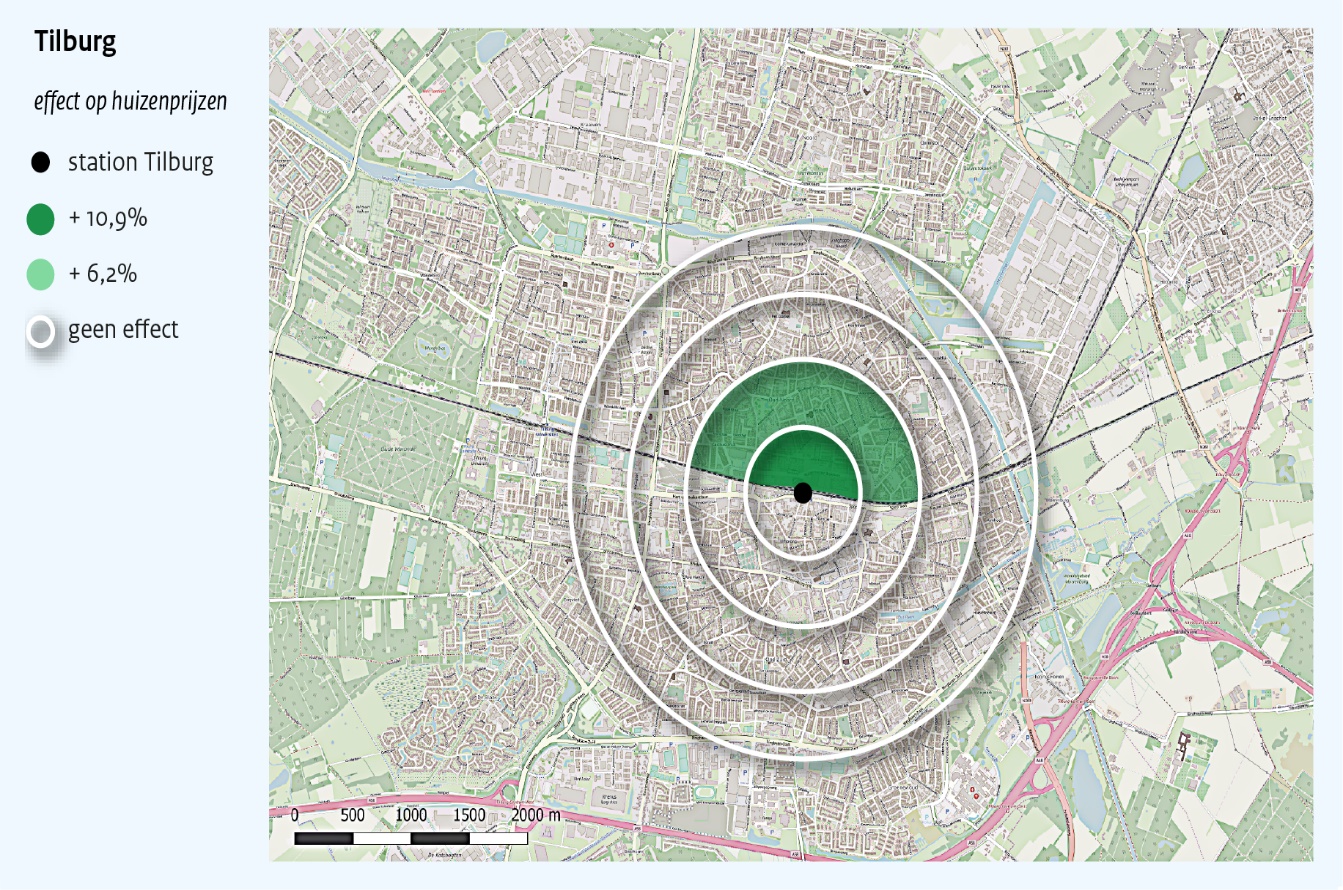 Huizenprijzen (NVM)
Soort dif-in-dif
Voor en na opening tunnel
Controle: vergelijkbare steden
7
November 2022
2: Effect van stationsproject Breda
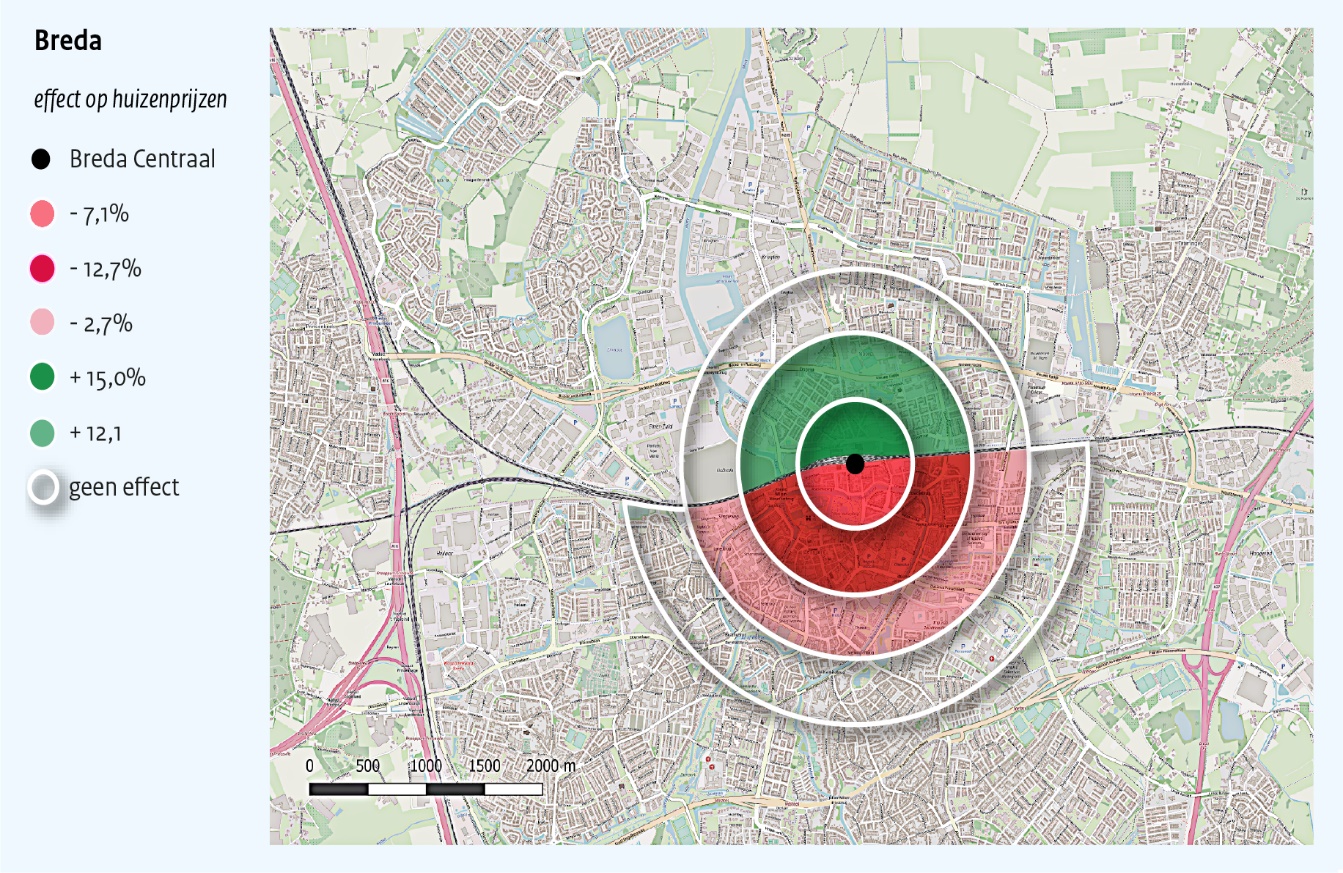 Huizenprijzen (NVM)
Soort dif-in-dif
Voor en na opening tunnel
Controle: vergelijkbare steden
8
November 2022
3: Gebiedsontwikkeling
MKBA: vaak één project met één (hoofd-)doel en één (hoofd-)opdrachtgever

Gebiedsontwikkeling: meerdere doelen en vele betrokkenen

Aanpak met brede welvaart lijkt aantrekkelijk
Op welk niveau? Welke aspecten/doelen? Wie verantwoordelijk?
Op nationaal niveau vele doelen, gebiedsontwikkeling decentraal proces.
9
November 2022
Publicaties
Hendrich, T., R. Euwals en S. Thewissen, 2023, Brede welvaart bij integrale gebiedsontwikkeling: vijf lessen
Bos, F., B. Hof en J. Tijm, 2022, Maatschappelijke kosten-batenanalyse en brede welvaart; een aanvulling op de Algemene MKBA-Leidraad (samen met PBL)
Ruijven, K. en J. Tijm, 2019, De leefbaarheidseffecten van Spoorzone Delft
Ruijven, K. van, R. Euwals, P. Verstraten, 2019, Diverse effecten van stationsprojecten
Tijm, J., T. Michielsen en P. Zwaneveld, 2018, Leefbaarheidsbaten A2 tunnel Maastricht
Ruijven, K. en J. Tijm, te verschijnen, Leefbaarheidseffecten van integrale infrastructuurprojecten: lessen uit onderzoek
10
April 2023
Vijf lessen voor gebiedsontwikkeling
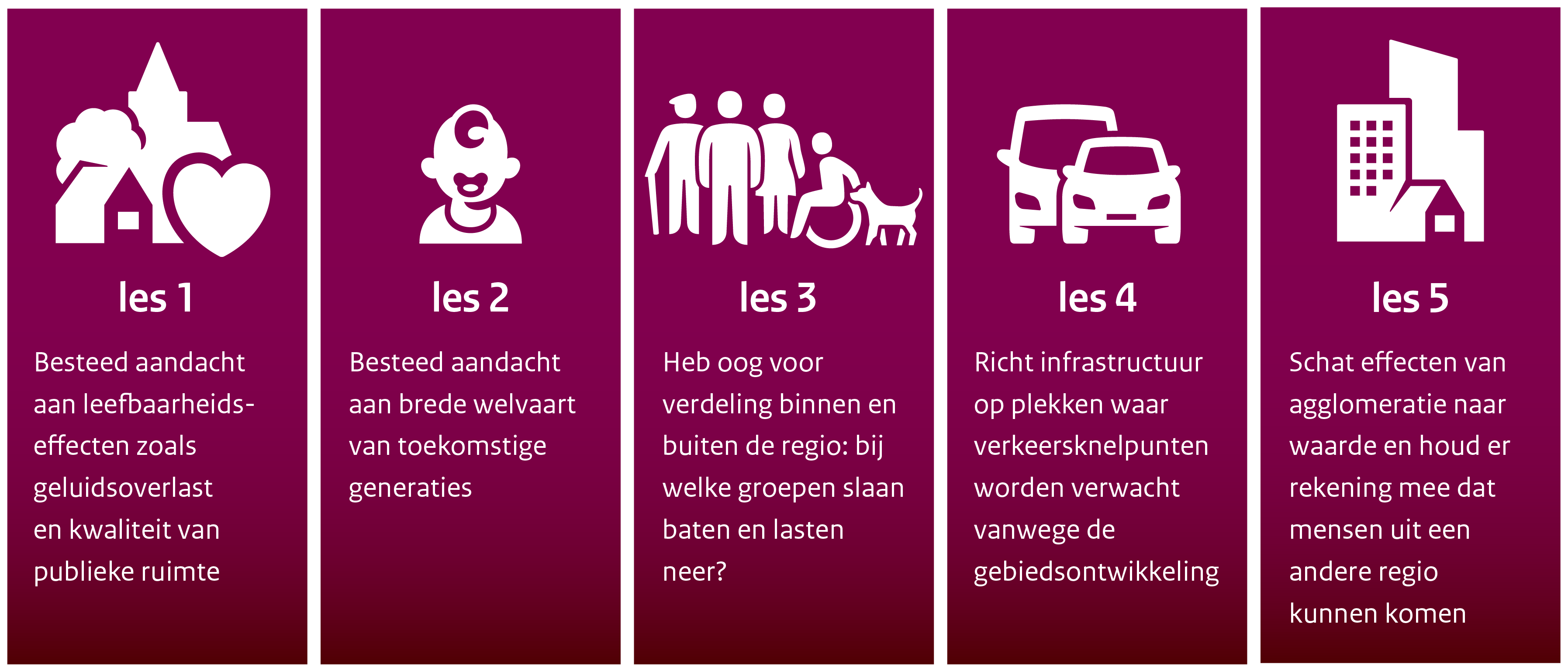 11
april
12